Unit 2
I’ll help to clean up the city parks.
R  八年级下册
第4课时
WWW.PPT818.COM
How do you usually thank someone who helps you? Discuss this with a partner.
2a
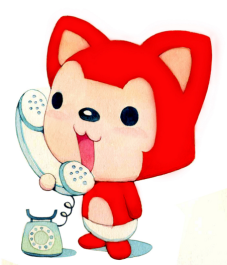 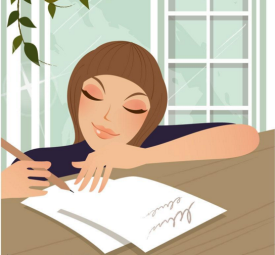 write a letter
have a call
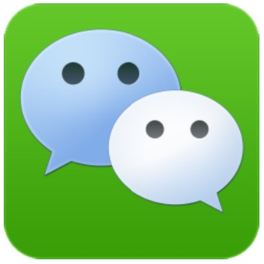 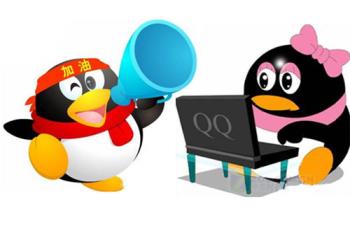 chat on QQ
send micro message
Skim the letter and answer the questions.
2b
1. Who wrote the letter to Miss Li? Why?
Ben Smith. 
Because she helped him make it possible to have a special trained dog.
2. What did Miss Li do?
She sent money to Animal Helpers, a group that was set up to help disabled people.
Read the letter again and tell “T” or “F”.
1. The writer can’t use his arms or legs well. 
2. Lucky was brought to the writer by his friend. 
3. The owner and the dog have been trained at “Animal helpers” for seven months. 
4. A dog-helper is for those who are disabled. 
5. Lucky can understand different orders.
T
F
F
T
T
Understanding Parts of Speech
Knowing what part of speech a word is (noun, verb, preposition, etc.) 
can help you understand the word’s meaning.
Dear Miss  Li,
I’d like to thank you for giving money to Animal Helpers. I’m sure you know that this group was set up to help disabled people like me. You helped to make it possible for me to have Lucky. Lucky makes a big difference to my life. Let me tell you my story.
What would it be like to be blind or deaf? Or imagine you can’t walk or use your hands easily. Most people would never think about this, but many people have these difficulties.
I can’t use my arms or legs well，so normal things like answering the telephone, opening and closing doors, or carrying things are difficult for me. Then one day last year, a friend of mine helped me out. She talked to Animal Helpers about getting me a special trained dog. She also thought a dog might cheer me up. I love animals and I was excited about the idea of having a dog.
After six months of training with a dog at Animal Helpers, I was able to bring him home. My dog’s name is Lucky — a good name for him because I feel very lucky to have him. You see, I’m only able to have a “dog helper” because of your kindness! Lucky is very clever and understands many English words. He can understand me when I give him orders. For example, I say,“Lucky! Get my book,” and he does it at once.
Lucky is a fantastic dog. I’ll send you a photo of him if you like, and I could show you how he helps me. Thank you again for changing my life.

Best wishes,
Ben Smith
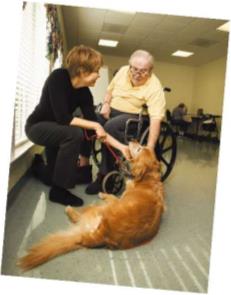 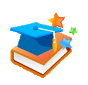 Language points
1.I’m sure you know that this group was set up 
   to help disabled people like me.
be sure后接从句，意为“认为……一定会；确信”，主语必须用表示人的名词或代词来充当。接that引导的从句时，that可以省略。be sure后面还可以接由whether，where，when，who等引导的名词性从句，这时主句通常为否定形式。
【拓展】
    be sure to do sth.表示“肯定/一定会做某事”；
    be sure of/about sth.表示“对某事有把握”；
     to be sure表示“诚然；的确”。
2.You helped to make it possible for me to have Lucky.
make it + adj.+ for sb.+ to do sth.表示“使某人做某事”
这座石桥使村民过河变得方便起来。
This stone bridge makes it convenient for the villagers to cross the river.
【拓展】“make +宾语+宾语补足语”结构的其他形式：
(1)“make +宾语+形容词”, 意为“使某人/某物处于某种状态”
     轻音乐总是令我放松。
     Light music always makes me relaxed.
(2)“make +宾语+名词（短语）”，意为“使某人/某
      物成为……”。
      那位老师尽力使自己成为学生们的好朋友。
      The teacher tries his best to make himself a 
      good friend of his students.
(3)“make +宾语+ do sth.”，意为“让某人做某事”。
     不要再让那个小孩哭了。
     Don’t make the baby cry anymore.
make, let等使役动词以及look, watch, see, hear, listen等感官动词在主动语态中常接不带to的动词不定式作宾语补足语，但是在被动语态中to要还原。
3.Lucky makes a big difference to my life.
make a difference (to)意为“(对……)有影响；(对……起)作用”。
         difference 前面还可用 some，big，great 等词修饰，make a big /great difference表示“有重大影响；起很大作用”。
【拓展】
make no difference         没有影响；无关紧要
make all the difference   关系重大；大不相同
她是否富有对我并没有影响。
Whether she is rich or not makes no difference to me.
4.Or imagine you can’t walk or use your hands easily.
imagine作动词, 意为“想象; 设想”, 不可用于进行时。
其名词形式为 imagination，意为“想象”。
你能想象在月球上的生活吗？
Can you imagine life on the moon?
【拓展】
    imagine doing sth.想象做某事
    imagine sb.to do sth.想象某人做某事
    imagine + that/what 从句
他试着想象是在月球上。
He tried to imagine being on the moon.
她把自己想象成一位有名的歌手。
She imagines herself to be a famous singer.
5.I love animals and I was excited about the idea 
   of having a dog.
excited为形容词, 意为“兴奋的；激动的； 感到兴奋的”。
常用句型为：be excited about…对……感到兴奋。
听说你们的成功，我们非常兴奋。
We are very excited about hearing of your success.
【拓展】exciting与excited
(1)exciting令人兴奋的，表示某事（物）给人的感受，
     主语一般是物，在句中作表语或定语。
     这个消息让我们兴奋得无法入睡。
     The news is so exciting that we can’t go to sleep.
(2)excited感到兴奋的，表示人的心理感受，作表语时，
    主语一般是人。
    每个人都为这胜利的消息而激动。
    Everybody was excited at the news of victory.
6.Because I feel very lucky to have him.
be/feel lucky to do sth.意为“做某事感到很幸运”，其中lucky为形容词,意为 “幸运的”。
她很幸运地赶上了最后一班航班。
She felt lucky to catch the last flight.
7.I’ll send you a photo of him if you like, and I       
   could show you how he helps me.
show作动词，意为 “出示；显示”。
句型:show sb. sth./show sth.to sb.把某物给某人看。
她把她的新毛衣给我们看。
She showed us her new sweater.
She showed her new sweater to us.
Look at the list of words below. Circle the part of speech of each word and make your own sentences with these words.
2c
1. group (adj.  /  n.  ) 
    ___________________________________________
2. disabled (adj. / adv.   )
    ___________________________________________
3. difference (adv.  /  n.  )
    _____________________________________________
We’d better go in a group.
I know that a lot of disabled people need our help.
Can you find the difference between the two pictures?
4. imagine (v.  /  n. ) 
    __________________________________
5. difficulties (n.  / adj. )      
    __________________________________
6. normal (adv. / adj.   )
    __________________________________
    __________________________________
You can easily imagine my surprise.
Each family has its own difficulties.
A person’s normal temperature is 37 degrees Centigrade.
7. training (adv.  /  n.  )
    __________________________________
8. kindness (n.  /  v. )
    _______________________________________
Nurses have several years of training.
Good looks are not as important as kindness.
2d
Use the information in the letter to make true sentences by matching the different parts.
SUBJCT
Miss Li
Ben Smith
Lucky
Animal Helpers
VERB
can get
trains
sent
is
OBJECT
unable to move well.
money to Animal Helpers.
animals like Lucky.
things for disabled people.
1. Miss Li sent money to Animal Helpers.
2. Ben Smith is unable to move well.
3. Lucky can get things for disabled people. 
4. Animal Helpers trains animals like Lucky.
2e
Discuss the questions with a partner.
1.In what other ways do you think dogs are able to 
   help people? 


2.What other animals can we train to help people?
Dogs can help look after the house and the sheep. They can be friends of us.
Horses, cows, elephants, pigeons.
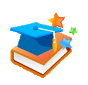 Exercise
fixing
1.Uncle Rick spent the whole afternoon f_____ our 
   broken bike.
2.Liu Xiang’s success _____all the Chinese people. We
   believe that he can do better in 2008 Beijing Olympic 
   Games.
   A. cheers up         B. wakes up         C. calls up
A
3.Our sports meeting has been ___till next Monday 
   because of the bad weather.
    A. put on                      B. put up   
    C. put off                      D. put down
C
4. We have to ____our sports meeting till next week 
    because of the heavy rain.
     A. put off    B. put on    C. put up    D. put down
A